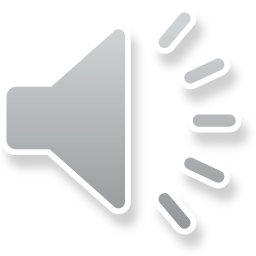 NATURAL RESOURCES
By Peyton,Katelyn,Blerina
What is a natural resource?
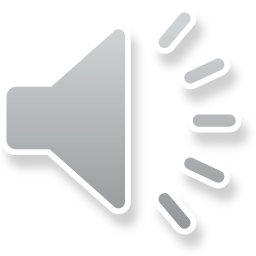 For example…
A natural resource is …
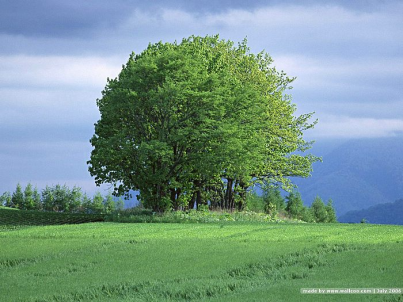 A  natural  resource  is an animal  or a plant  that  comes naturally.
1.A tree
 2.A  flower
 3.Water
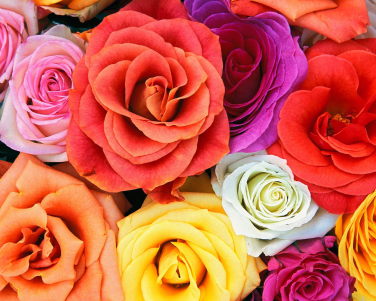 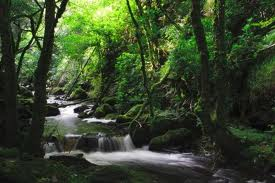 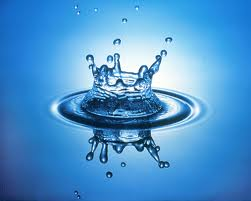 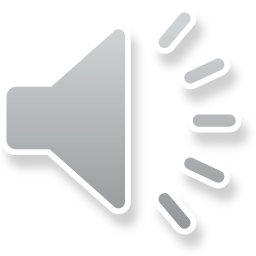 Here are some renewable resources.
What is a renewable resource?
A  renewable resource  may be the  source  of power for renewable  energy.
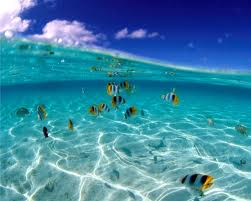 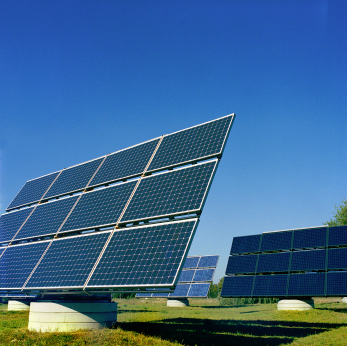 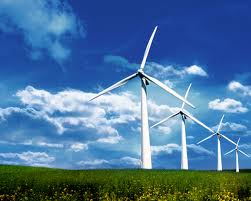 What is a nonrenewable resource?
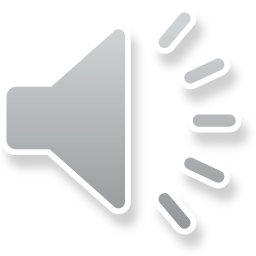 A nonrenewable resource is made up of deceased organic material.
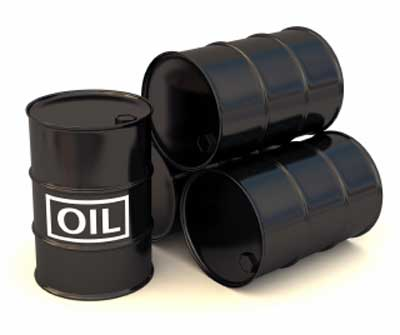 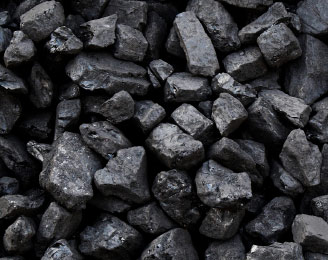 What is erosion?
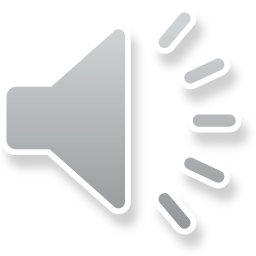 Erosion  is  made when the earth  gets worn down . It can be  caused by the earth’s  reaction like a big shake.
The grand canyon is an  erosion caused by the earth.
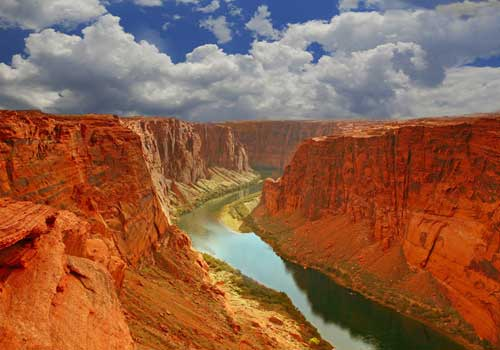 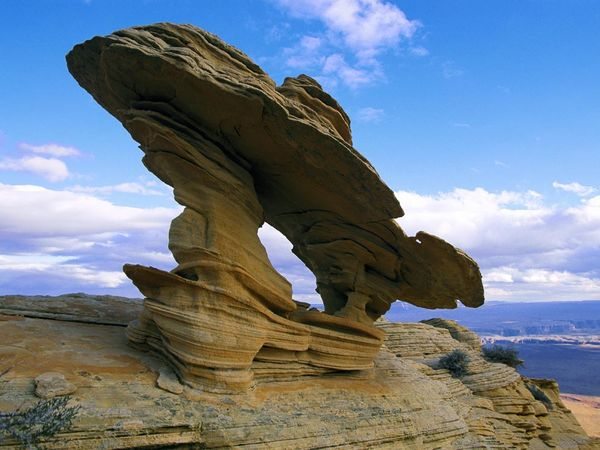 What is weathering?
Weathering is the breaking down such as rocks and minerals.
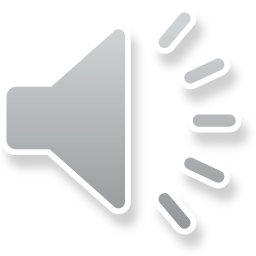 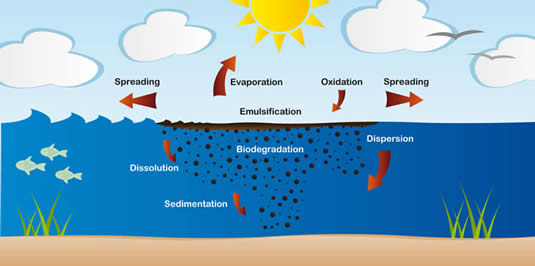 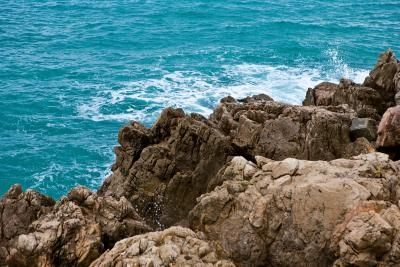 Natural Disaster (Tsunami)
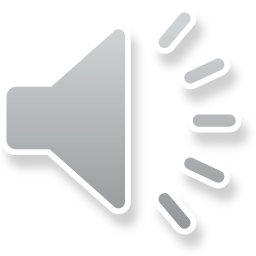 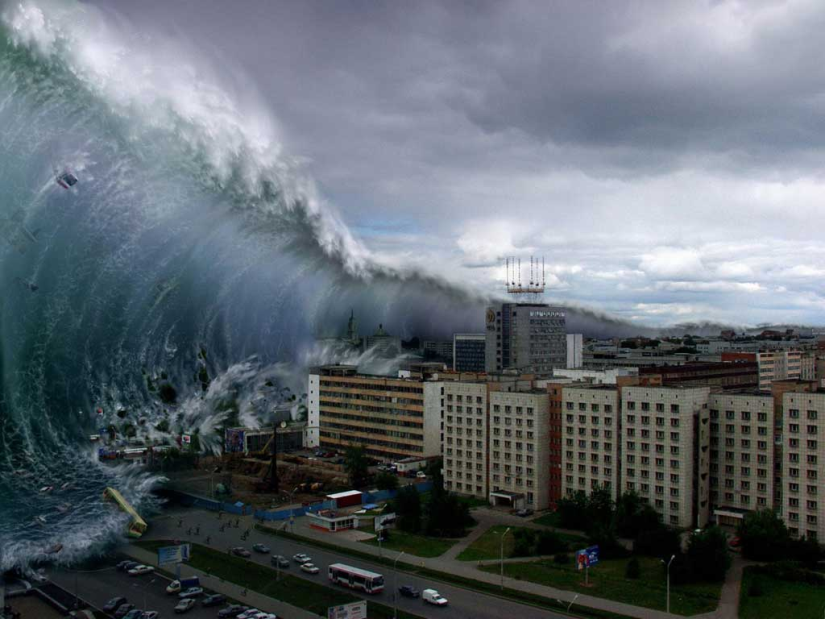 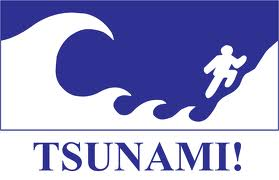 How does a tsunami occur ? What  causes it ?
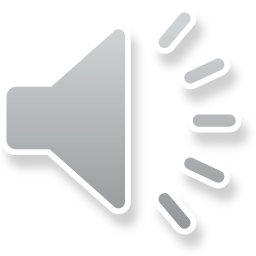 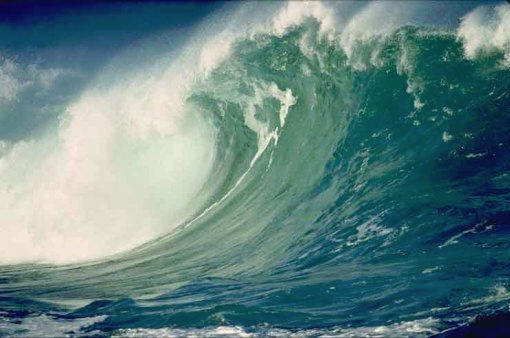 An  earthquake  starts  a tsunami.
A  tsunami is a BIG wave.
Where does a tsunami form the most?
The ring of fire is a under water volcano.  

A under water volcano.
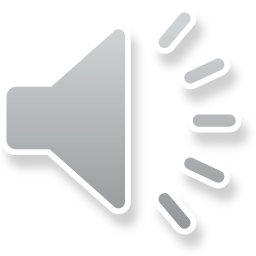 The ring of fire.
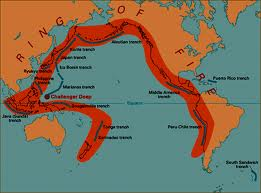 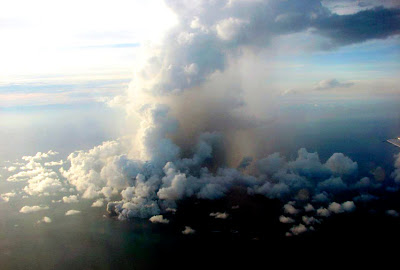 How dangerous is a tsunami ?
A tsunami is the most deadliest natural disaster in the world because it is a very big wave that comes offshore.
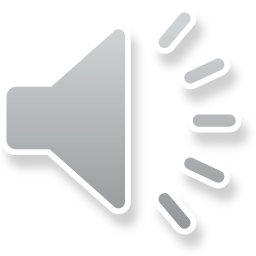 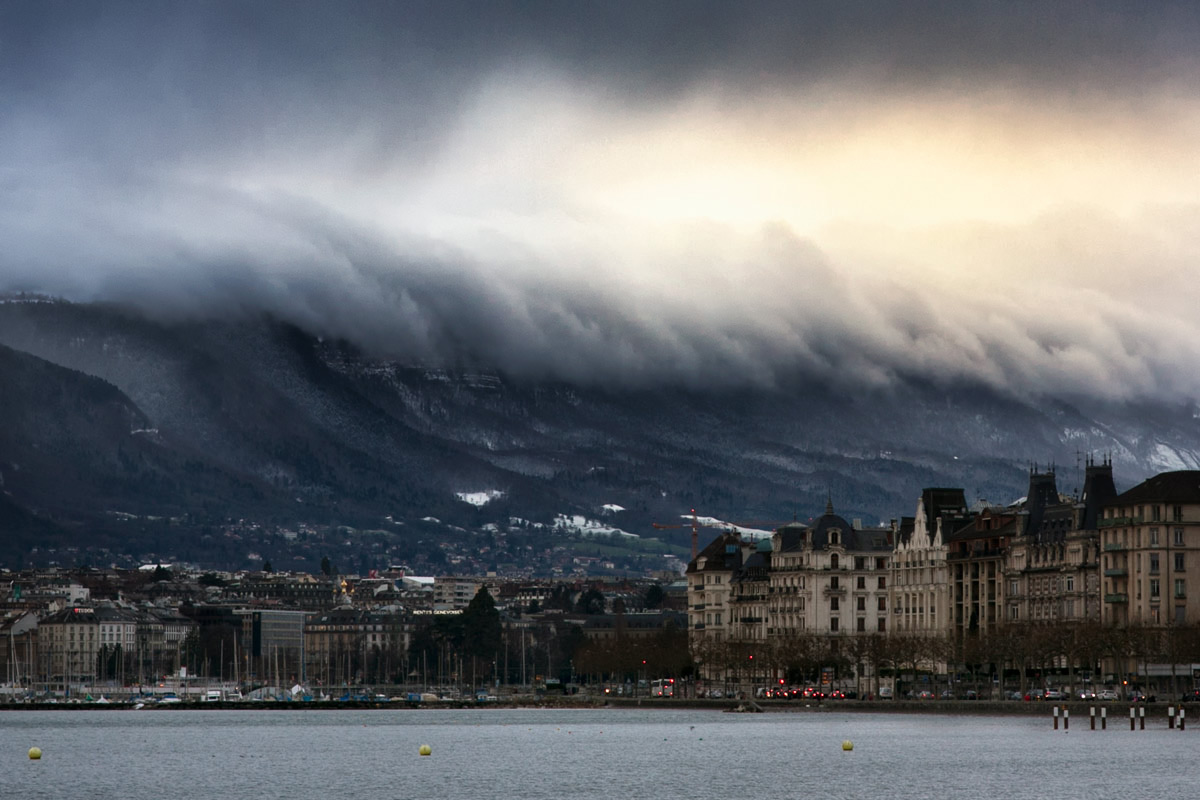 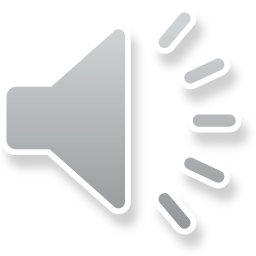 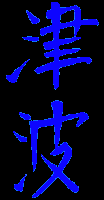 How did tsunami’s get their names?
“Tsunami”  is a Japanese word.
“Tsu” means harbor and “nami” means wave.
Can the tsunami be prevented?
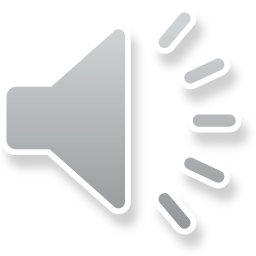 It is very difficult to prevent.
Never go to a shoreline to see a tsunami up close.
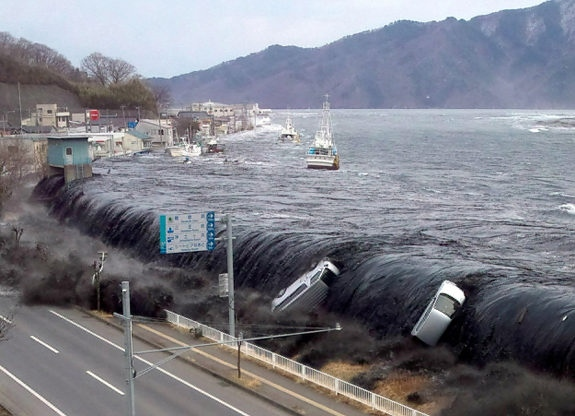 How  can tsunamis be predicted?
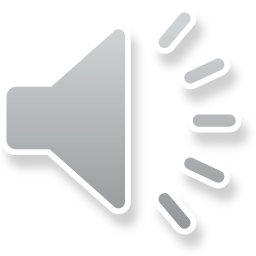 A tsunami on  a graph.
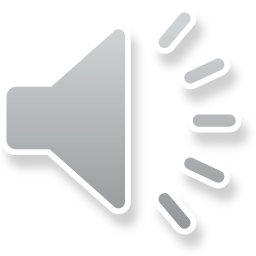 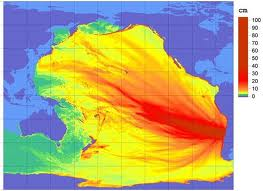 If  an earthquake is carefully monitored, the tsunami's wave size and arrival time.
Safety how to react.
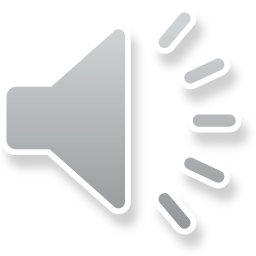 Stay away as much  a possible  always have an emergency kit and  have a radio and help your neighbors out.
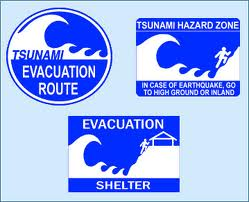 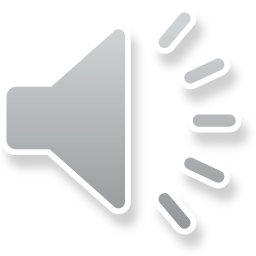 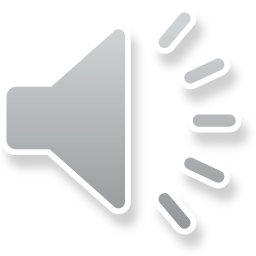 Thanks for watching have  a nice day!!!!!!!!!!!!!!!!!!
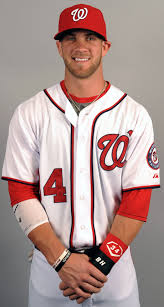 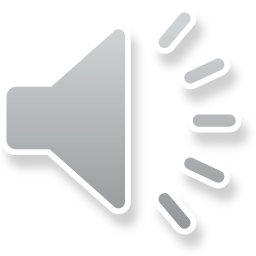 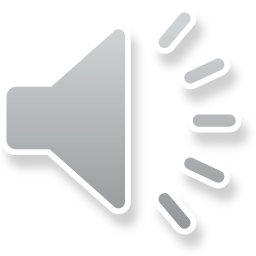 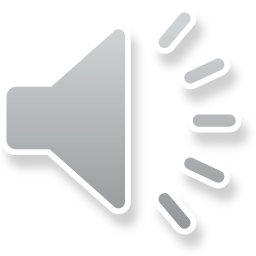 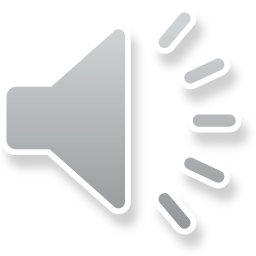 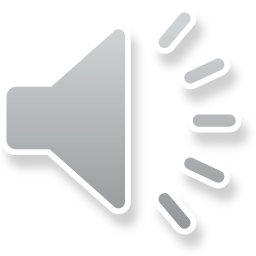 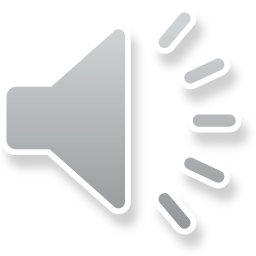 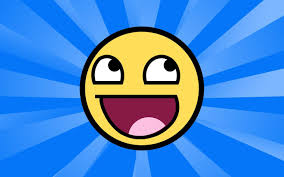